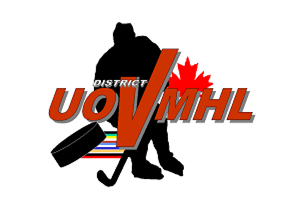 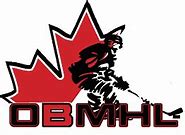 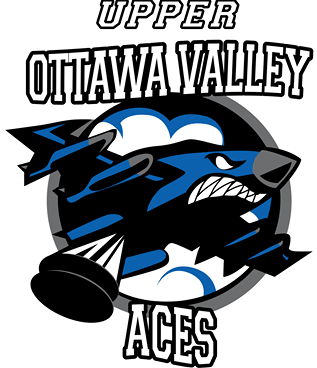 District5-Ottawa B League Rep Pilot Program Information Session
2024-2025
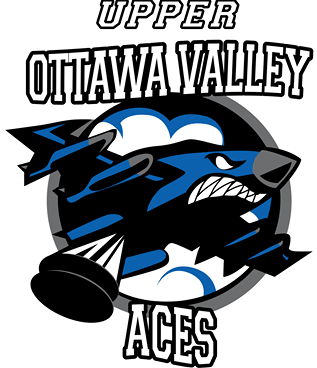 District5-Ottawa B League Pilot 24/25
What’s with the change?
To create Rep teams of players with the same birth year.
Creating a Rep team from an individual D5 association for each birth year will lead to a competitive imbalance of Rep hockey across the branch and province.
District5 will be part of the Pilot in 2024/2025.  District 1&2 preparing for 2025/2026
Change is bigger than an association, bigger than a district, bigger than a branch

Age Groups for 1st Year of Pilot Program
U14, U15, and U16 at Rep B level
Associations will create tiered house teams in U15; House A, and House B.
The tiering is designed to group players together of similar talent.
Tryouts will take place within the association to select the players for House A
The House A, and House B teams will play in the UOVMHL.  All house is non-body checking
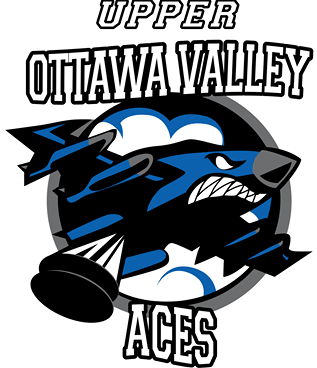 Some of the Numbers
Registrations of Other Districts in Ottawa B League
u16
u15
u14
District5-Ottawa B League Pilot 24/25
D5 vs OTT B LEAGUE TEAMS MHR
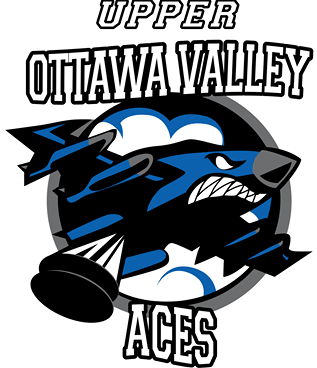 District5-Ottawa B League Pilot 24/25
Team Governance/Oversight
Interim Constitution and Policies followed during Pilot Program
Interim Executive during Pilot Program
When it becomes fully implemented, it will fall under the UOV Aces Program

Who’s Leading the Program during the Pilot:

Derrick England
Brent Gould
Jamie Carr
Heather Rousselle
Tom Kobylecki
Brydon Schaap
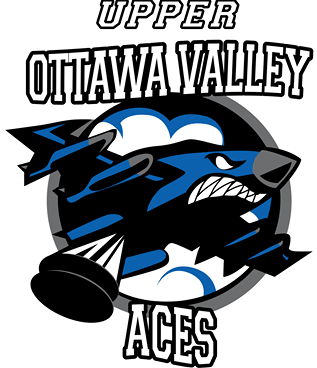 Team Information
Dates and Team Formation
Call for Coach applications April 2024 and selections in May 2024
Tryouts- After Labour Day weekend, following AA team selection.  Need to declare number of teams by September 7th.

Number of Teams
Number of teams determined by interest and talent.  Goal is two teams per age level
Players will be grouped according to geography but as even as possible

Location of Practices
Practices will mostly be centrally located 
Practices will also be scheduled at association arenas throughout D5
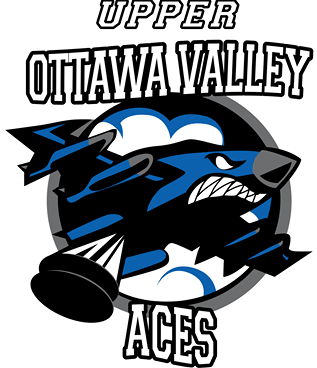 Location of Games
Location of Home Games
Weekday home games will be played in either Arnprior, or Renfrew
Weekend home games will be played in either Cobden, Pembroke, or Petawawa

Location of Away Games
Teams listed below play in the Ottawa B League.  14-16 teams
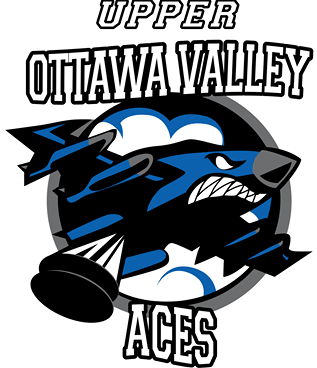 Team Information
Team Names
Upper Ottawa Valley Aces White 
Upper Ottawa Valley Aces Blue

Uniforms On-Ice
Each player will purchase and own their own Home and Away Sweaters and Socks 
Black helmet, black gloves, black pants, black skates

Dress Code Off Ice
The OBMHL mandates an off-ice dress code for all teams.
The UOVA RepB dress code will be one the following:
dress shirt, dress pants and clean appropriate shoes;
the approved UOVA RepB jacket.
UOVA RepB tracksuits are an optional choice of the coach.
Estimated Team Budget Pilot 2024-2025
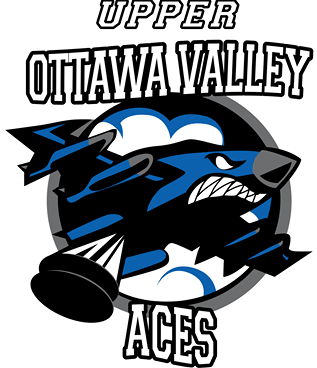 Ottawa B League Information
Significant Dates (2024-2025 season)
Team declarations:  September 7
Start dates:  September 30  (U14 & U15), October 11 (U16)
Regular season end date:  February 1
Blackouts:  Christmas (Final Friday prior to Christmas – January 2); Halloween (U10-U14); March Break (Friday prior to March Break until 6:00pm on the final Sunday of the Break)
Games are played on the Thanksgiving weekend

Season Information
30 games (15 home, 15 away)
80-minute curfews are in place for the U14, U15, and U16 divisions
Top eight in each division play five-point series (quarter-finals, semi-finals, finals)
Teams not in top eight play towards a consolation final (maximum four game round robin with two teams playing in a final)
Distance from HEO Arenas to Renfrew, Arnprior, Cobden, Pembroke, and Petawawa
Distance Between D5 Arenas
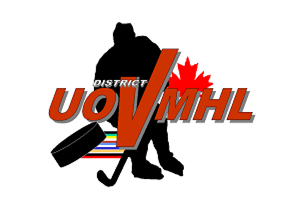 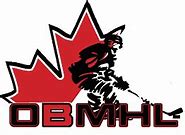 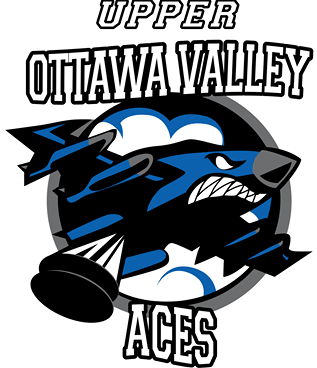 Thank you for attending.  I will attempt to answer all questions posted in the chat.